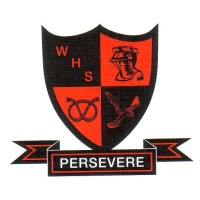 Business Studies
All Business Studies articles and books are available as PDFs (see website)
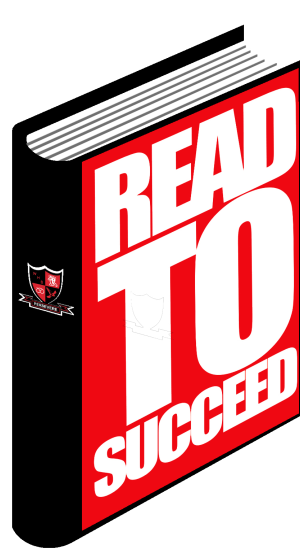 “The more that you read, the more things you will know. The more that you will learn, the more places you’ll go” Dr Seuss